Как помочь ребёнку подружиться со сверстниками
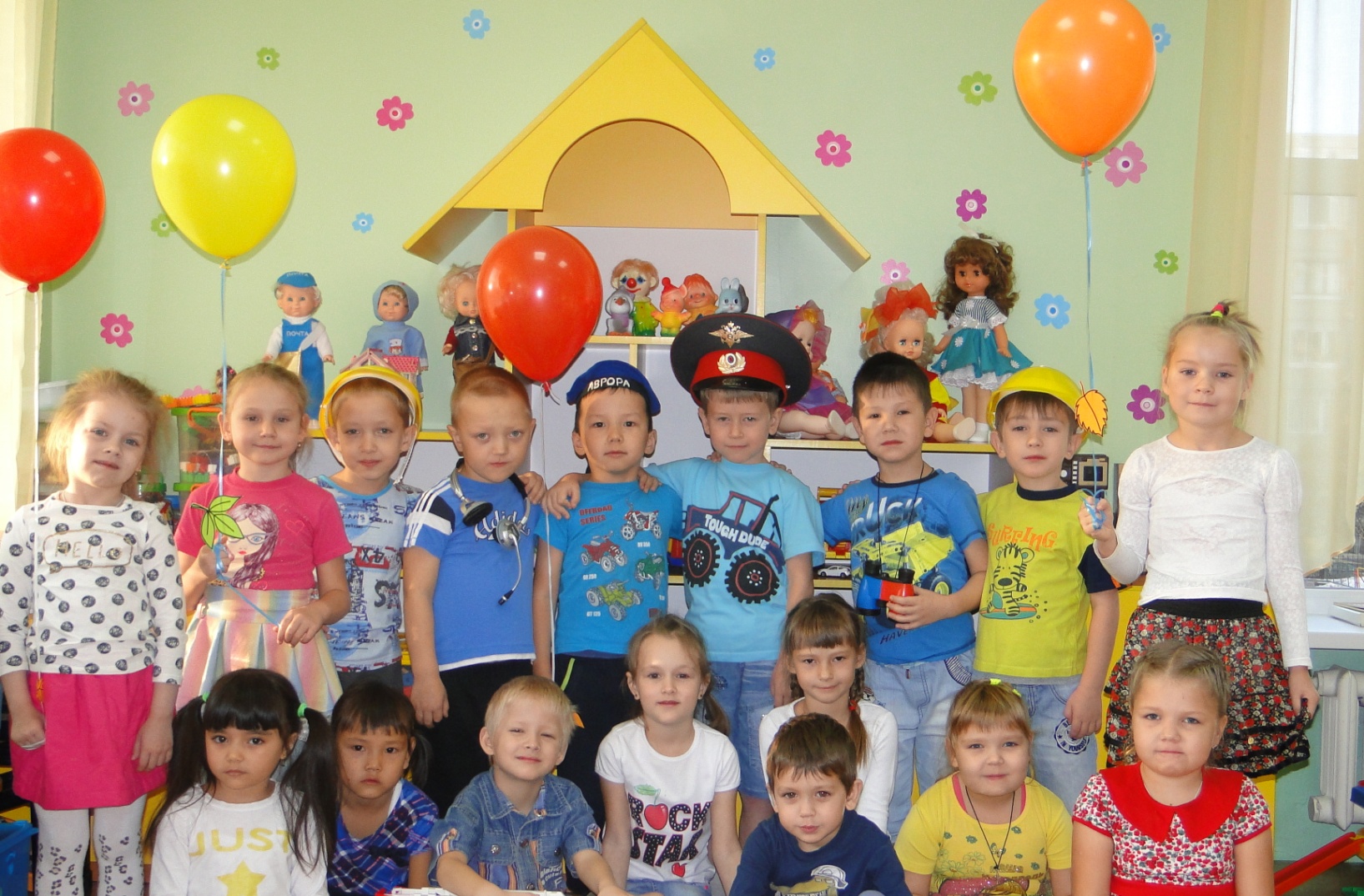 Подготовила Коротаева Т.Л. 
воспитатель МБДОУ г. Иркутска д/сада №79
Возрастные особенности общения ребёнка со сверстниками
Младший дошкольный возраст 
(2-4 года): 
дети больше общаются со взрослыми, чем со сверстниками, 
часто ссорятся из-за игрушек, 
плохо запоминают имена и внешний облик сверстника, 
любят бегать, кричать, веселиться,
 сверстник не играет 
существенной роли в жизни малыша
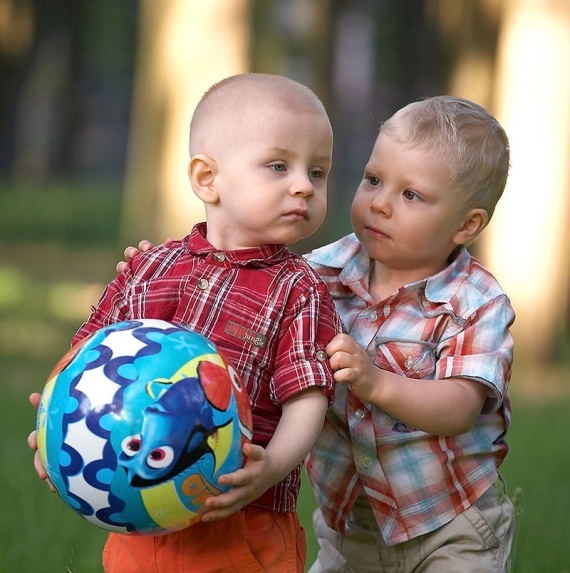 Средний дошкольный возраст 
(4-5 лет):
общение со сверстником становится привлекательнее общения со взрослым,
 сознательно выбирают общество сверстников, предпочитают играть вместе, а не в одиночку, другие дети становятся более привлекательными партнёрами, нежели взрослые,
появляется потребность в признании и уважении сверстника, ребенок всеми силами стремится привлечь внимание других, старается доказать, что он самый хороший,
сверстник служит объектом сравнения
 с собой, чтобы было кому показать своё 
имущество и свои преимущества
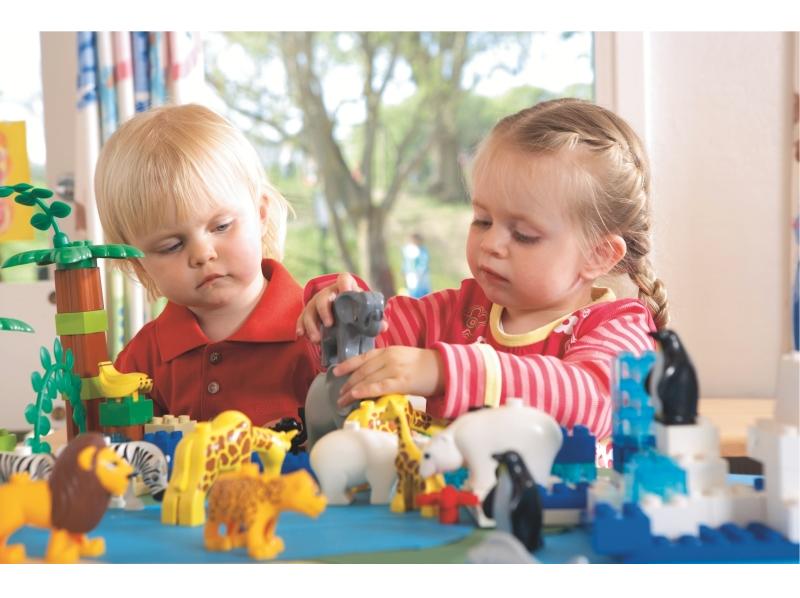 Старший дошкольный возраст
(5-7 лет):
возрастает доброжелательность и способность к взаимопомощи,
желание помочь, уступить, подарить,
 способность сопереживать  как успехам, так и неудачам ровесника,
сверстник становится для ребенка не только средством самоутверждения и предметом сравнения с собой, не только предпочитаемым партнером, но и самоценной личностью, важной и интересной, независимо  от своих достижений и своих игрушек
Проблемы в  общении:
ребёнок впервые посещает детский сад,
перевод ребёнка из одного детского сада в другой, из одной группы детского сада в другую,
нарушения в сфере семейного воспитания (отсутствие в семье добрых, доверительных отношений, достаточного общения),
личностные особенности ребёнка (агрессивность, замкнутость, застенчивость, повышенная эмоциональность)
Рекомендация №1
не учите детей драться, учите находить выход из конфликтной ситуации
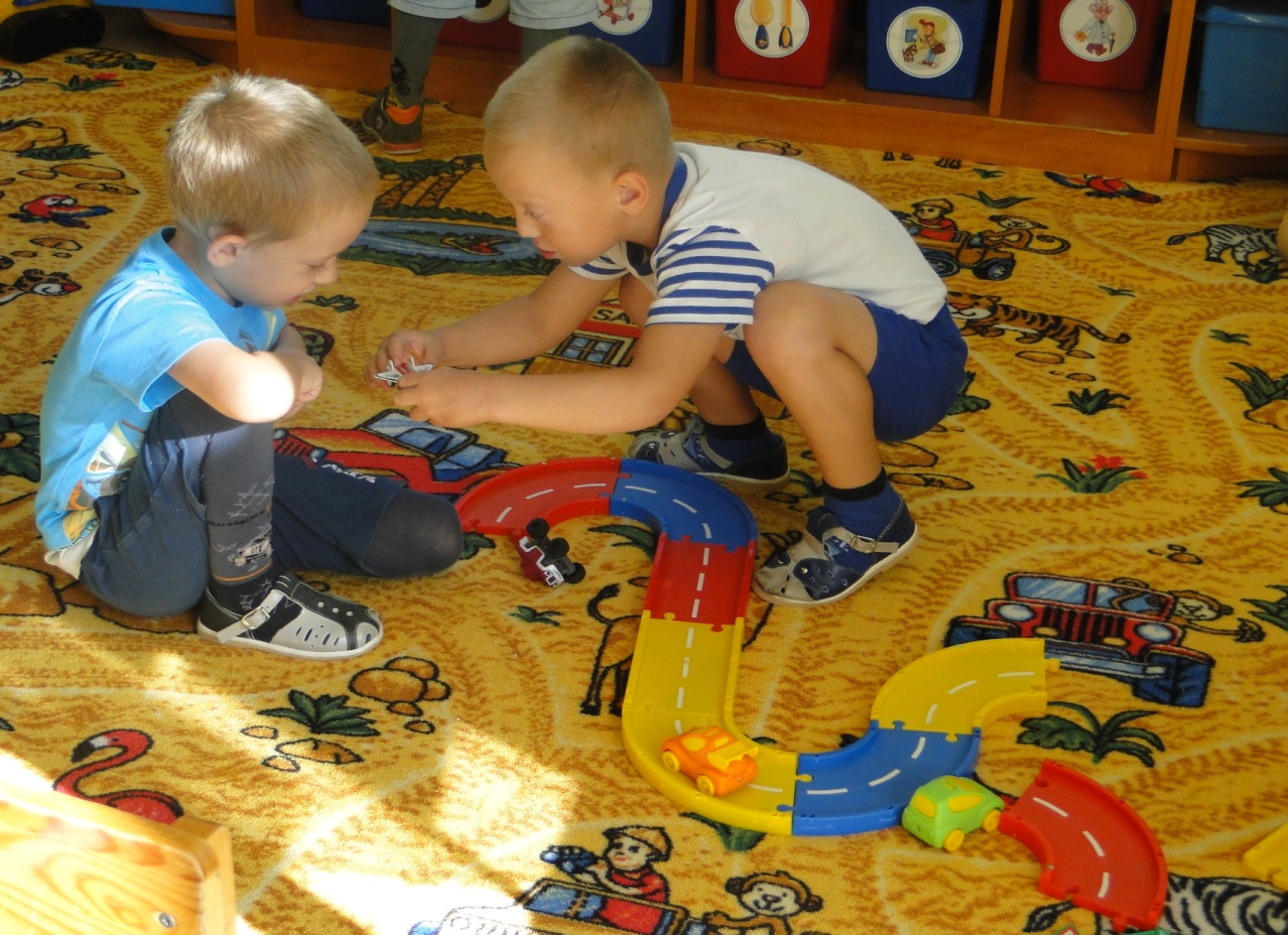 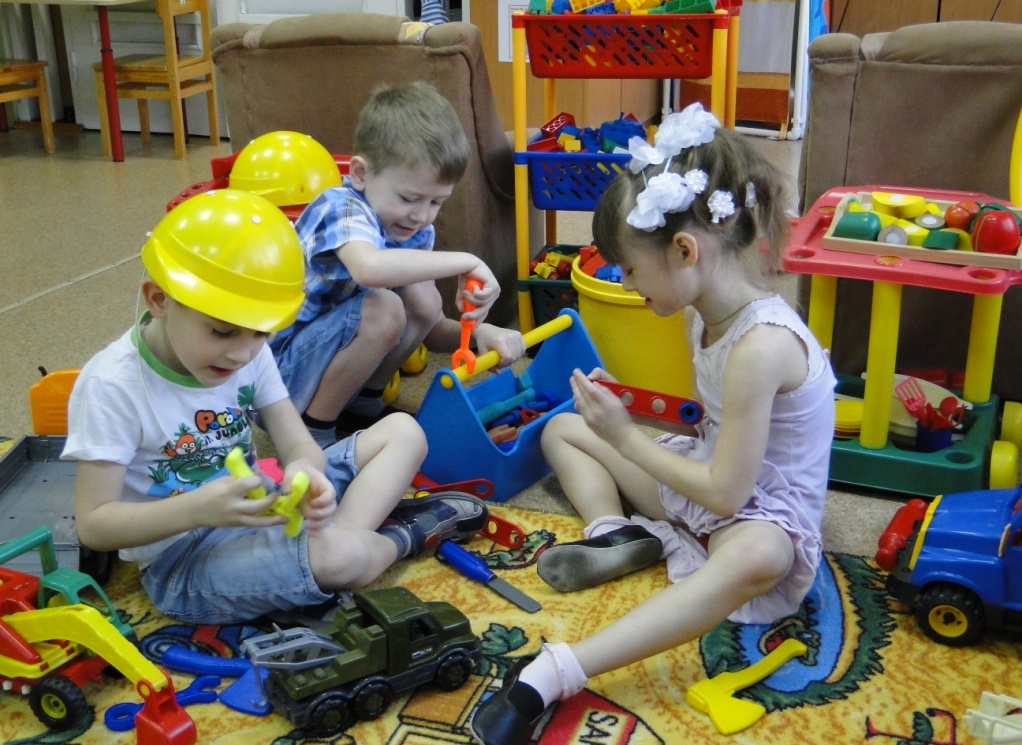 Рекомендация №2
учите  ребёнка помогать,  договариваться, уступать, просить прощения и мириться,
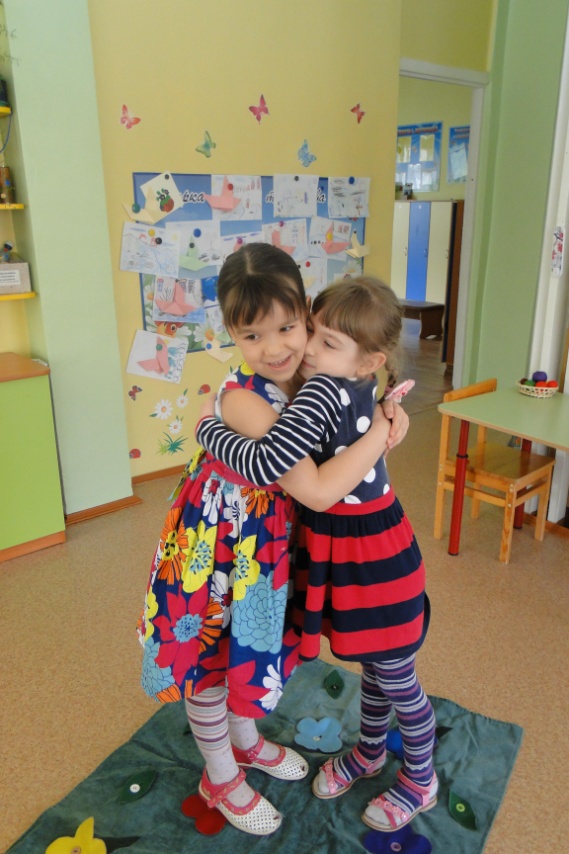 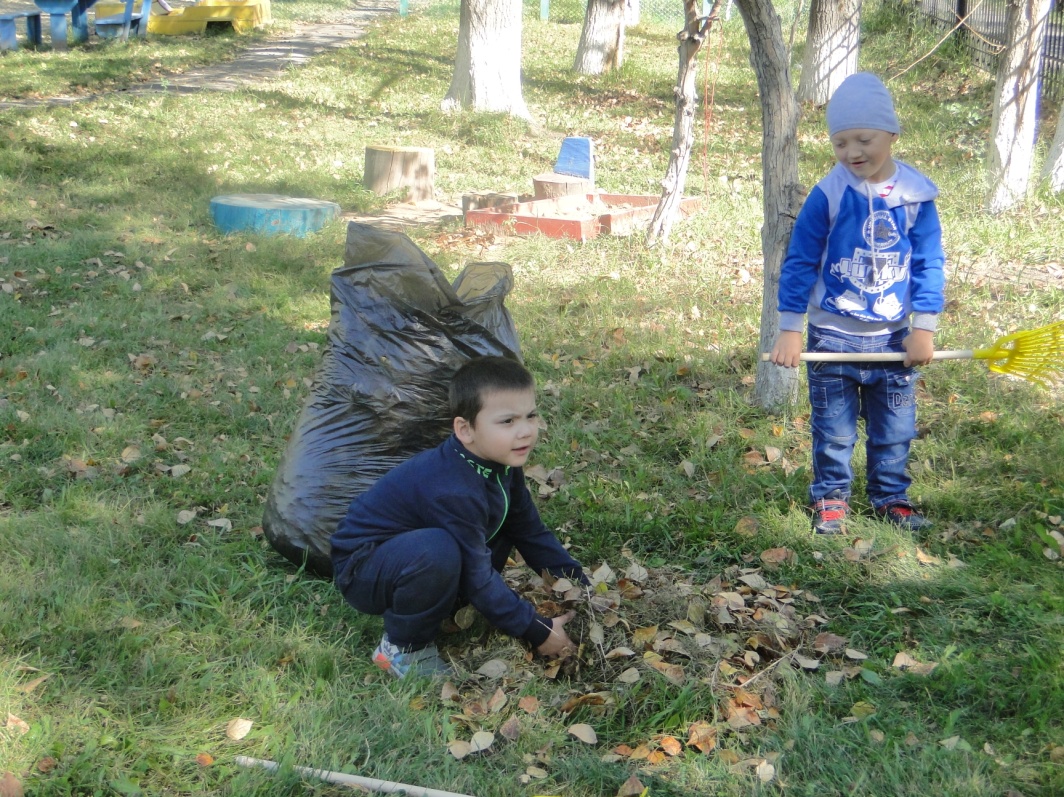 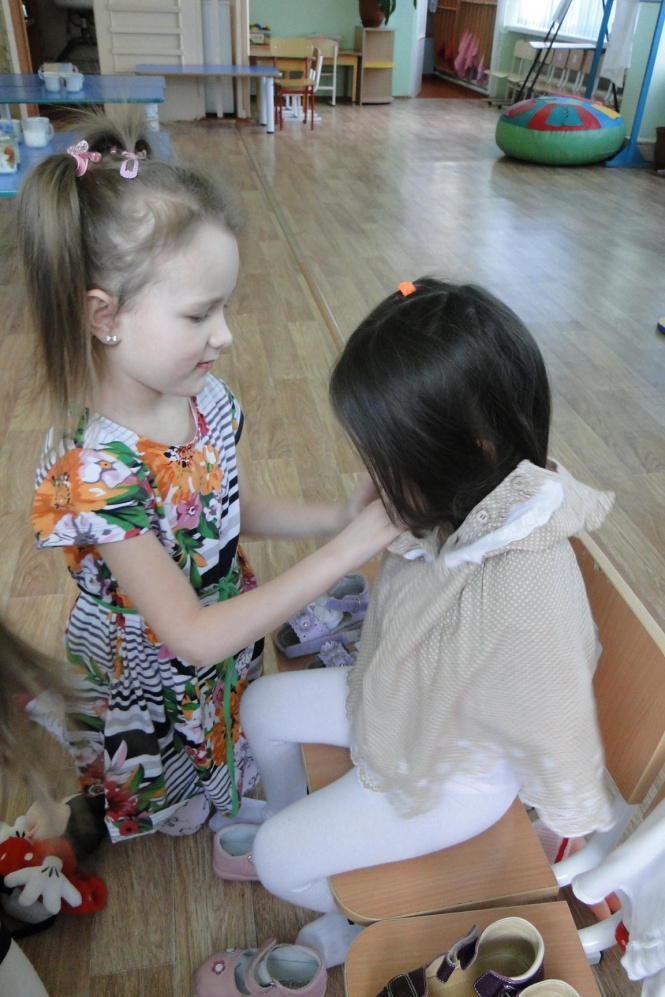 Рекомендация №3
на личном примере учите ребёнка выстраивать  доброжелательные взаимоотношения, вежливо разговаривать при общении, не допускать грубости,
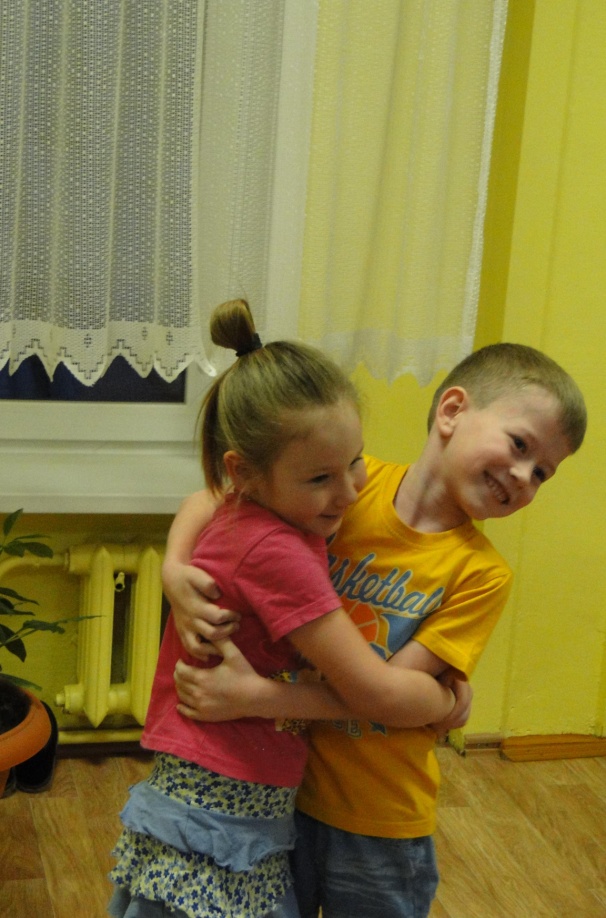 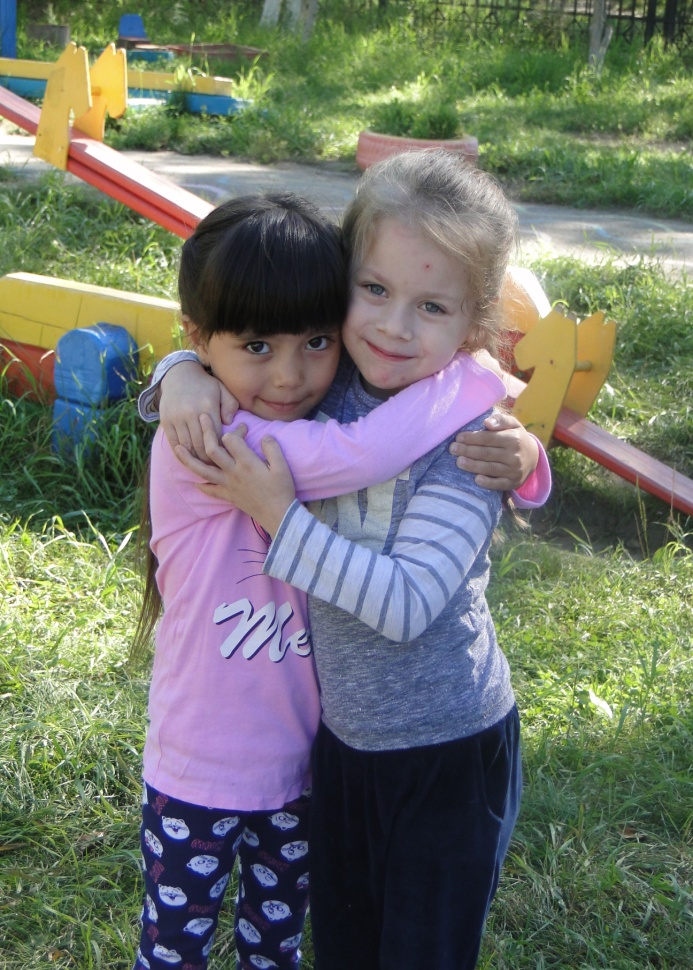 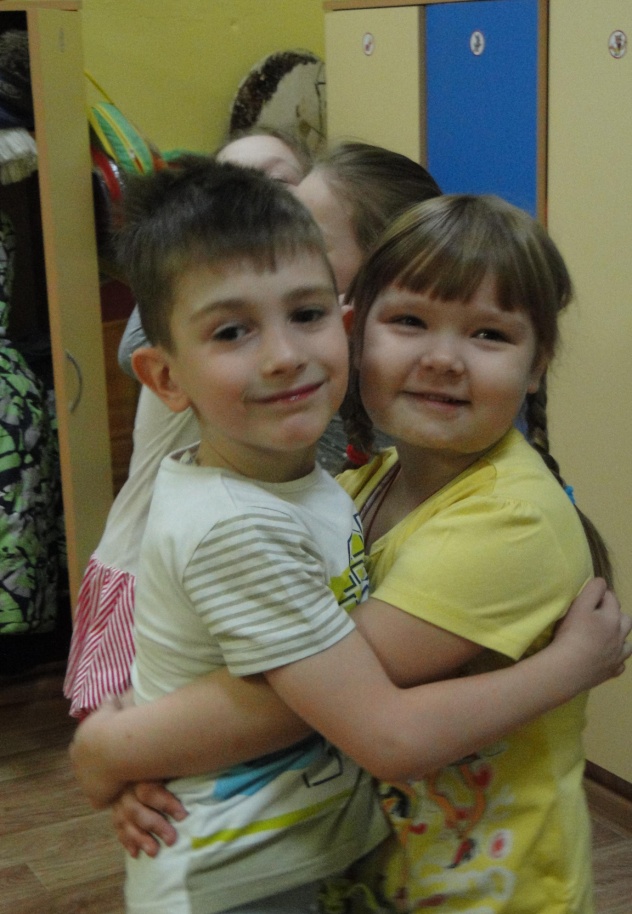 Рекомендация №4
растите ребёнка в спокойной, доброжелательной обстановке,
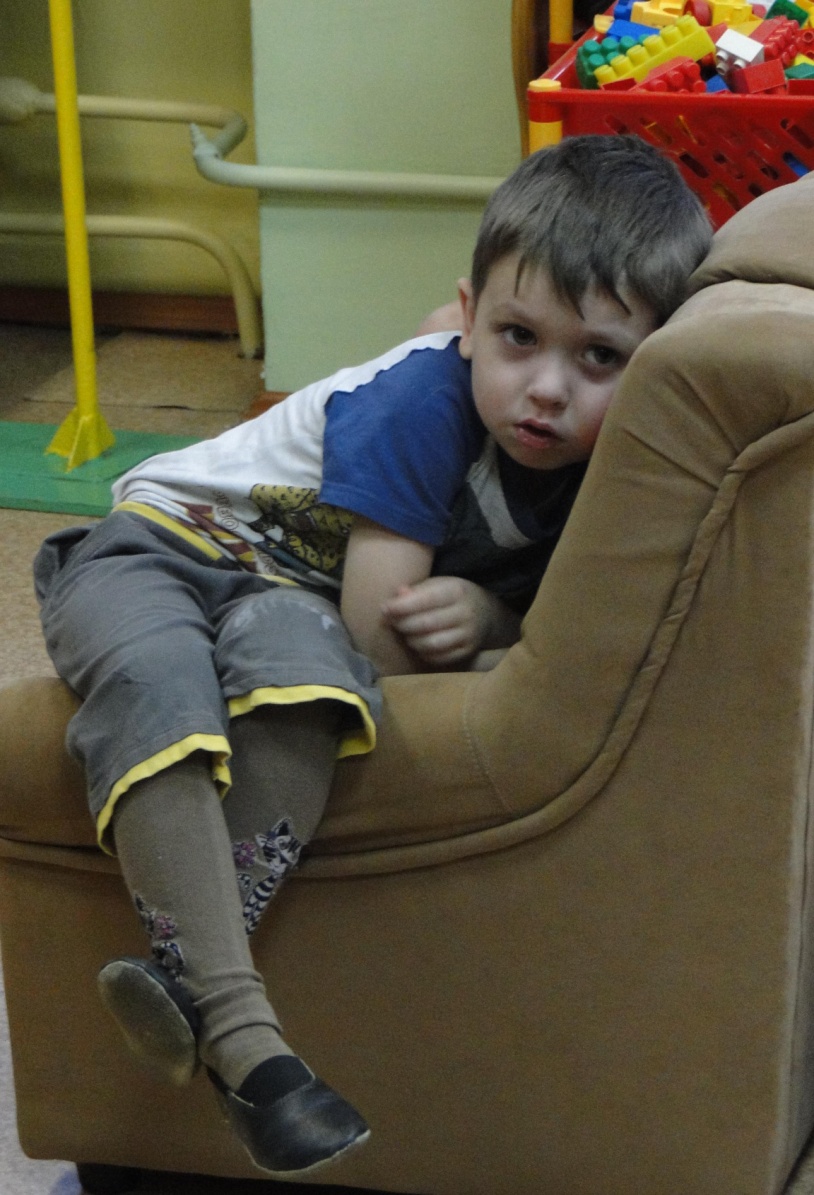 Рекомендация №5
учите доброте, вниманию, отзывчивости, сочувствию, справедливости, умению говорить комплименты,
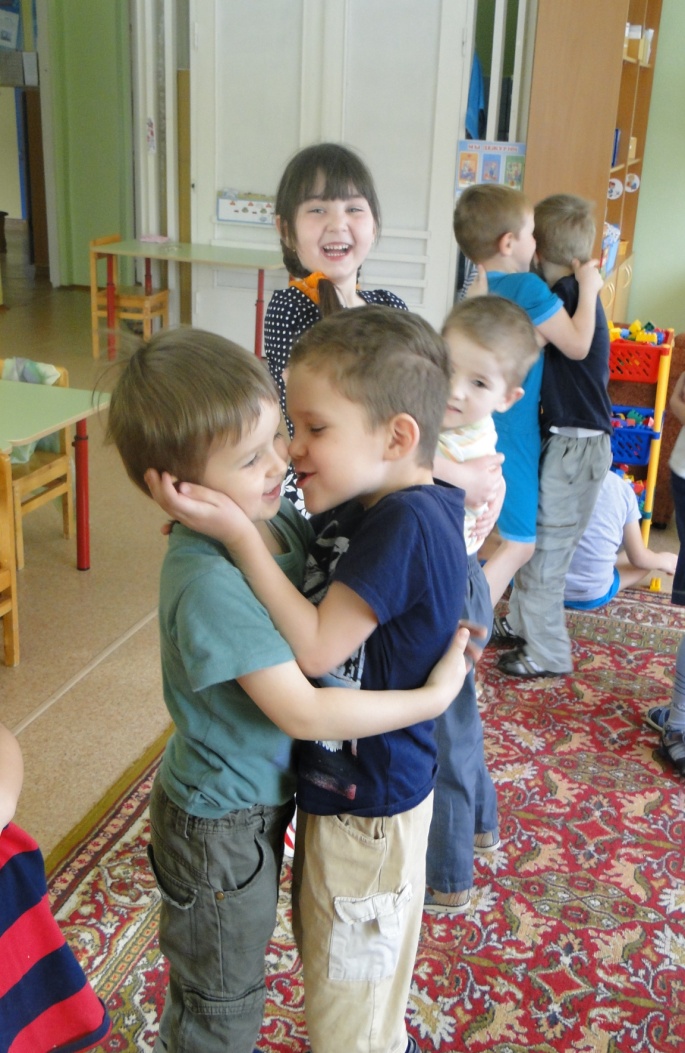 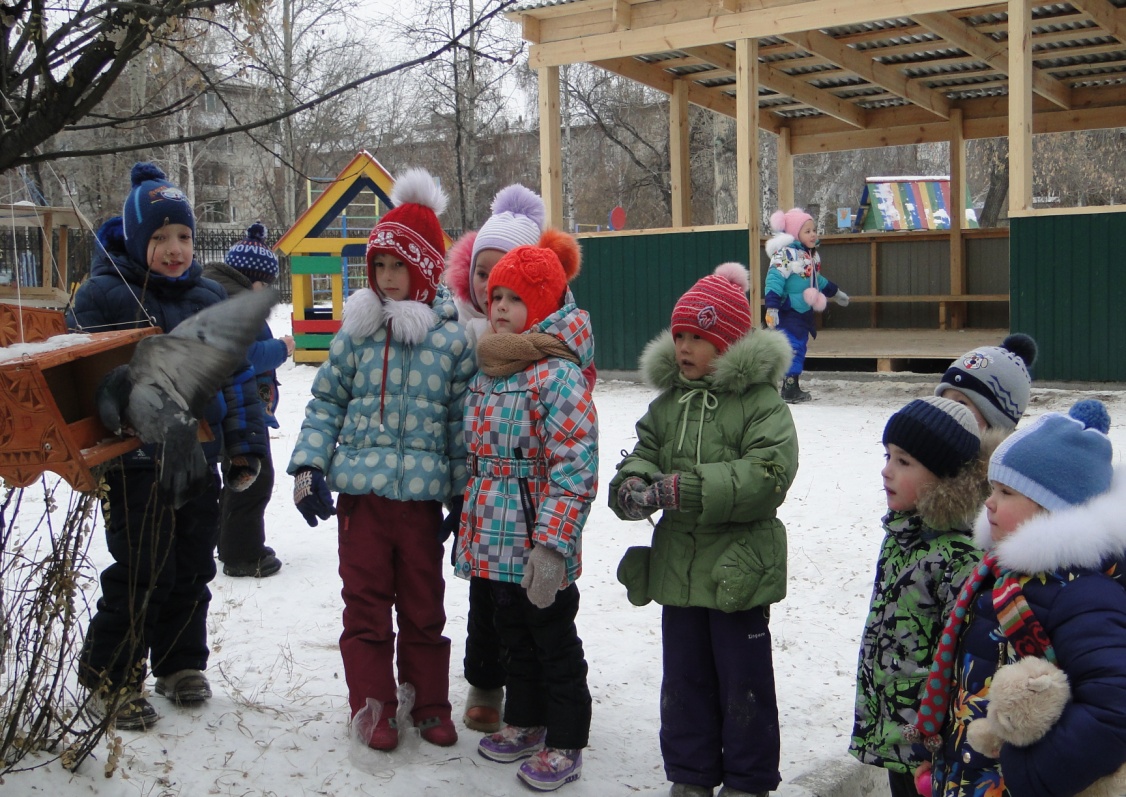 Рекомендация №6
обязательно хвалите и поощряйте положительное поведение ребенка
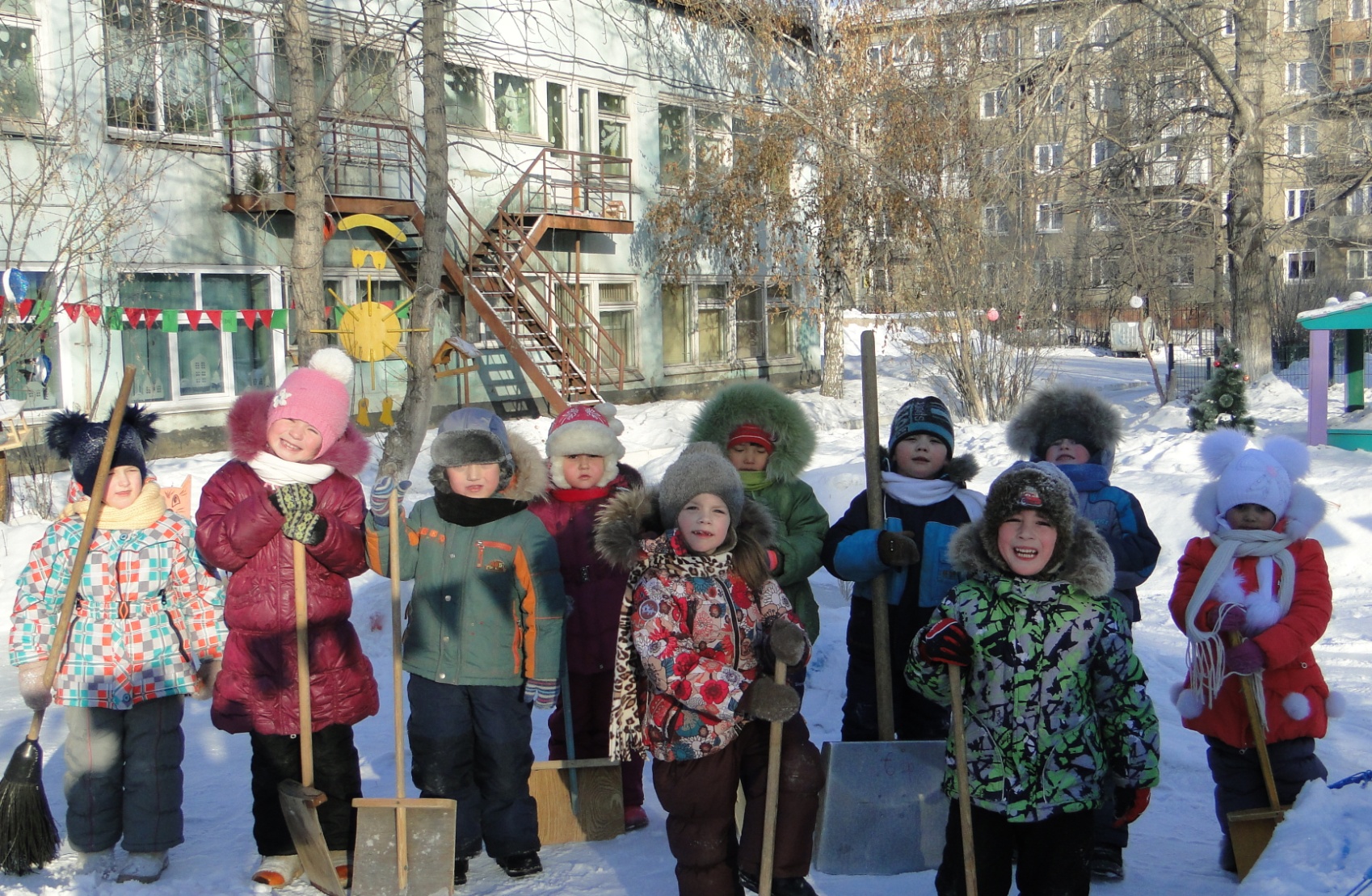 Рекомендация №7
развивайте  у ребёнка коммуникативные навыки, любознательность, интерес к окружающему
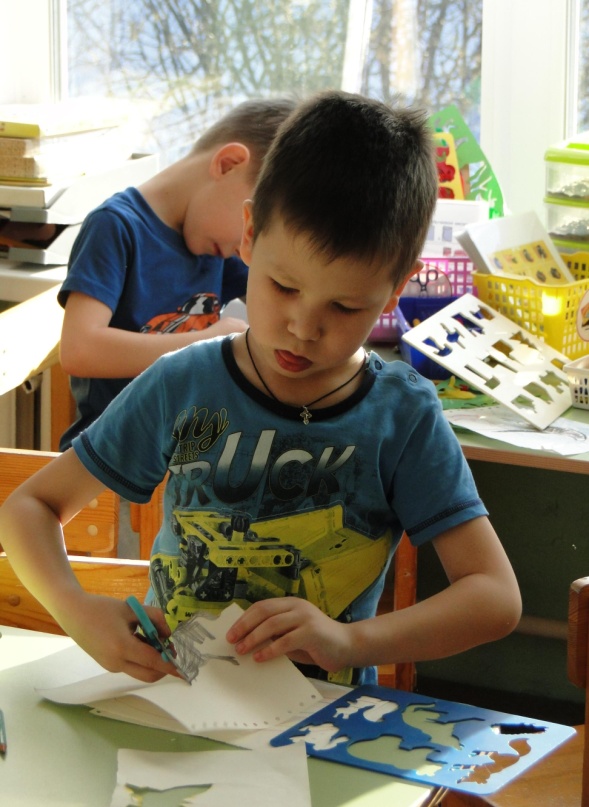 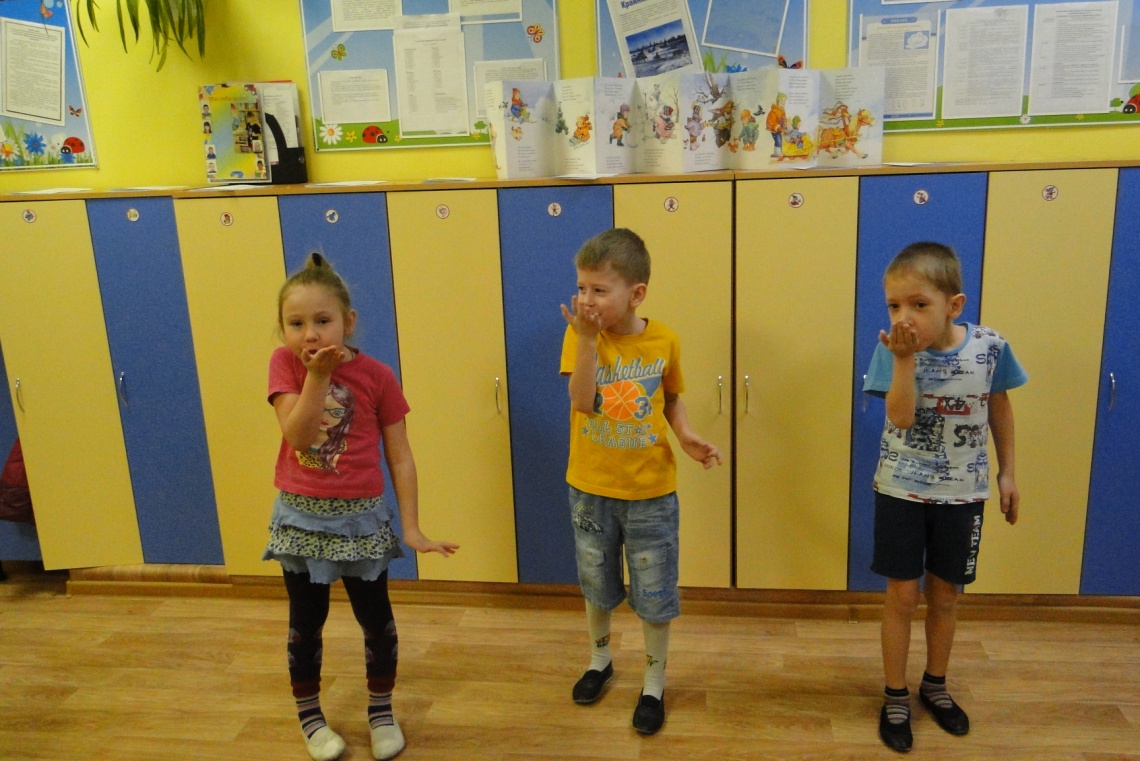 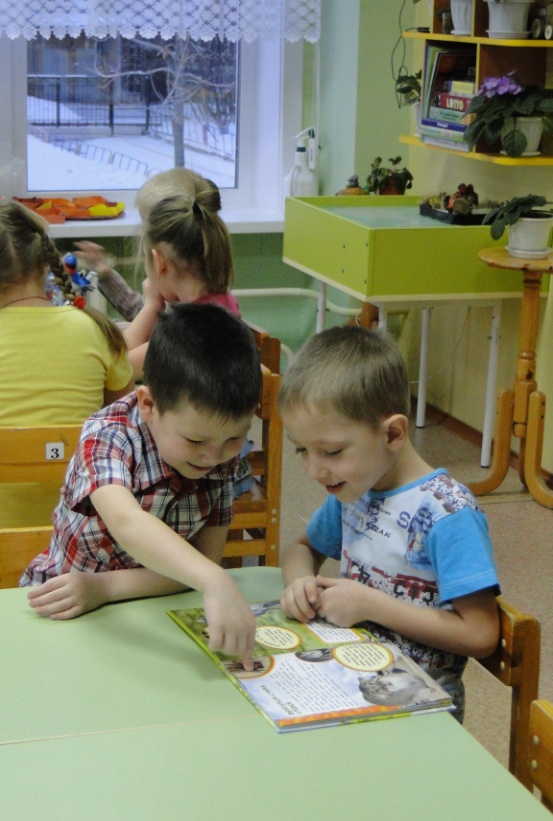 Формы и приёмы для создания дружной, благоприятной атмосферы в детском коллективе
Празднование Дня  именинника в детском саду
Изготовление подарков для именинников, сверстников
«Напиши письмо другу» (написание писем заболевшим детям)
Создание групп по интересам(коллекционирование игрушек, журналов, наклеек т.д. )
День именинника в детском саду
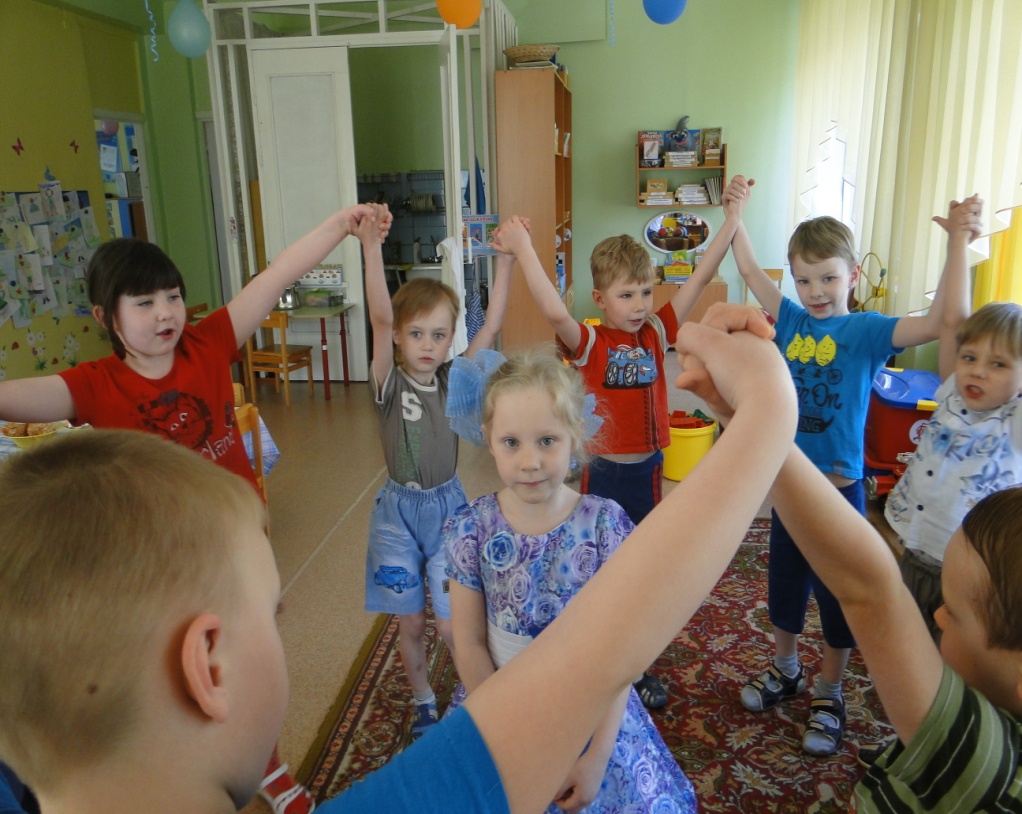 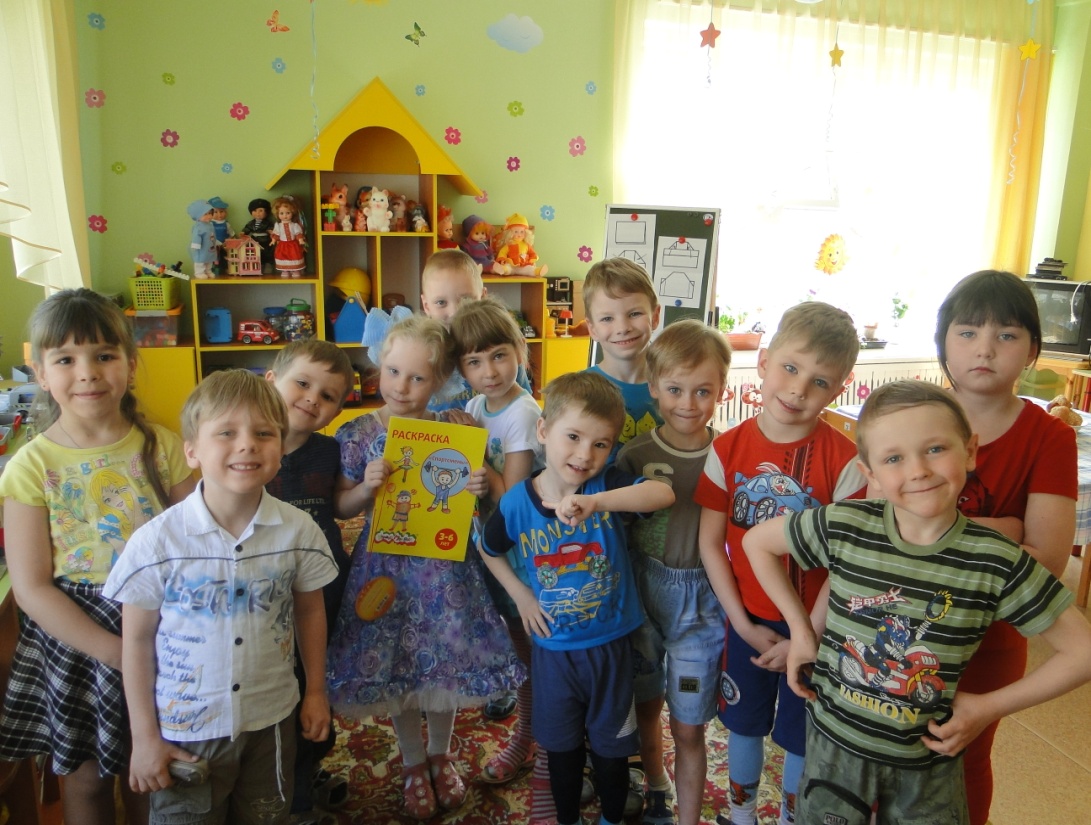 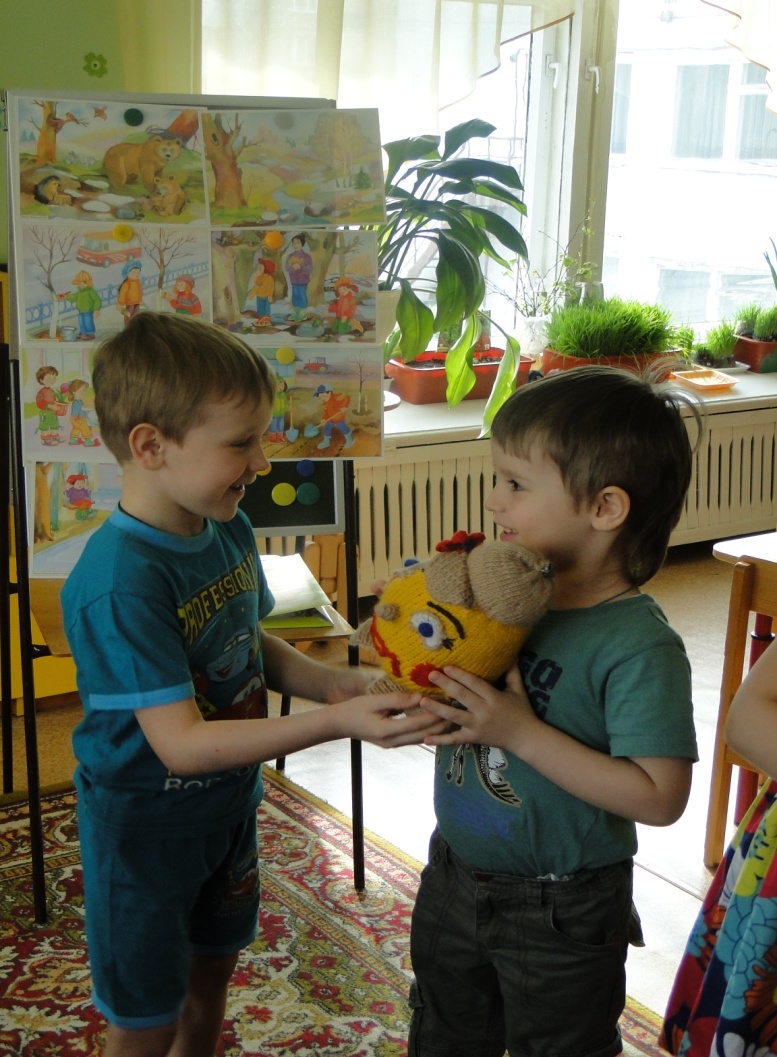 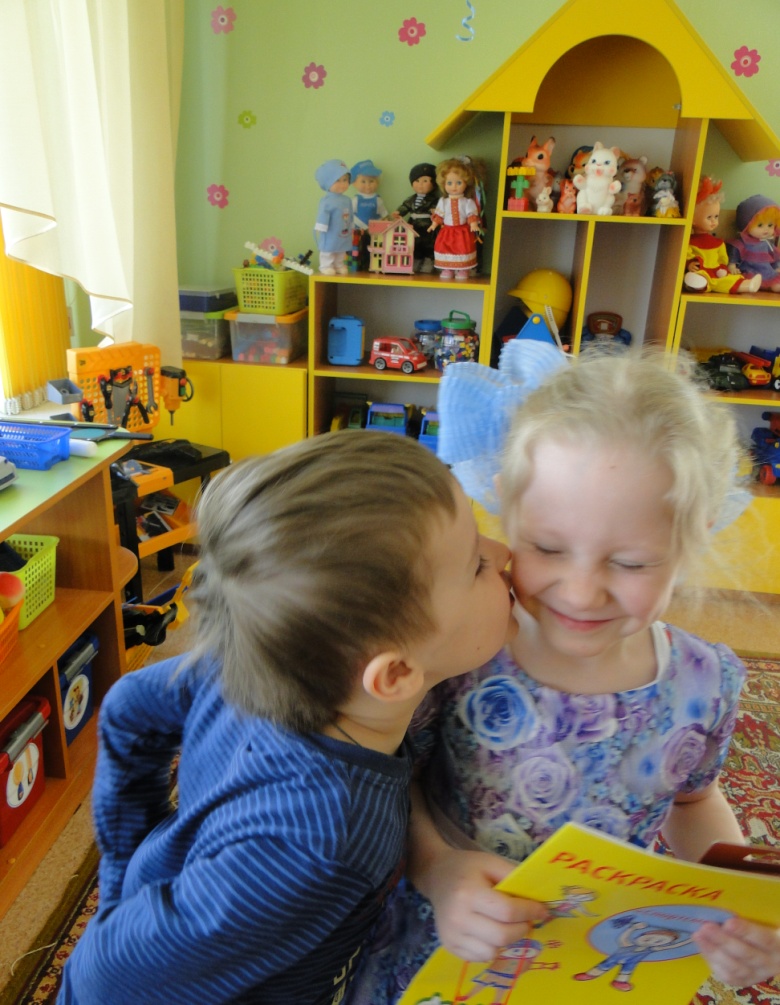 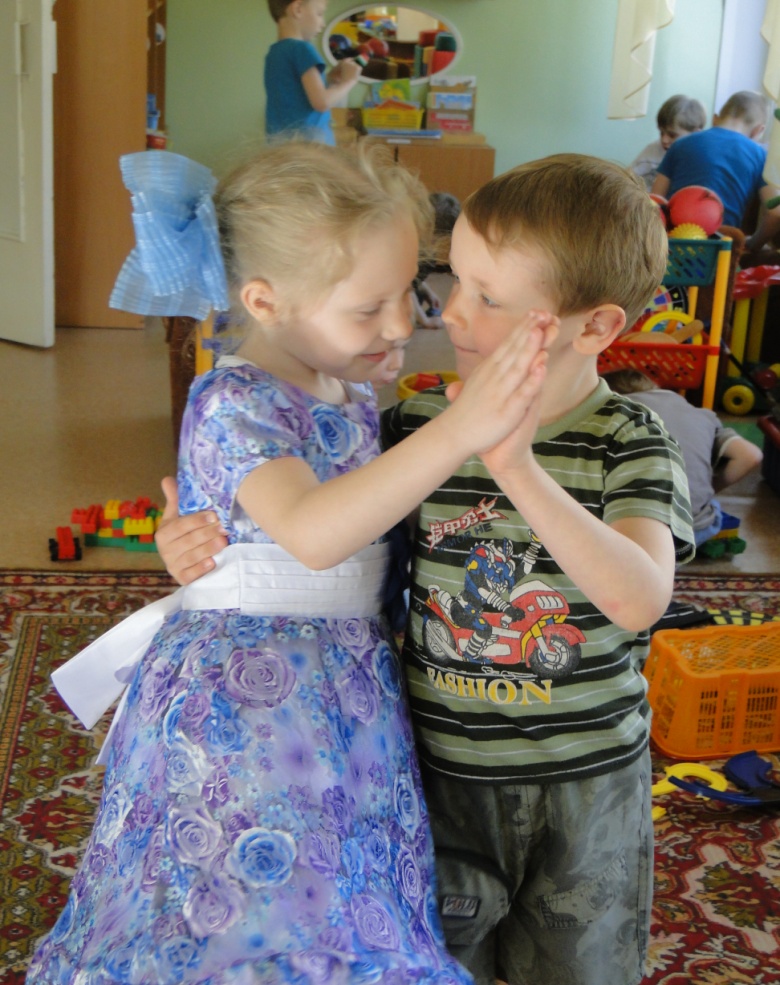 Подарки для именинников
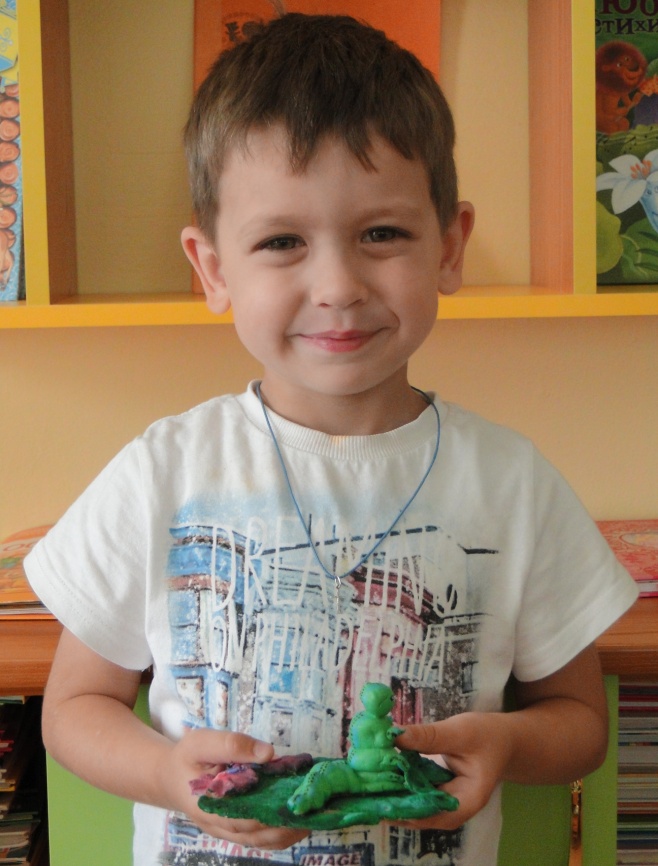 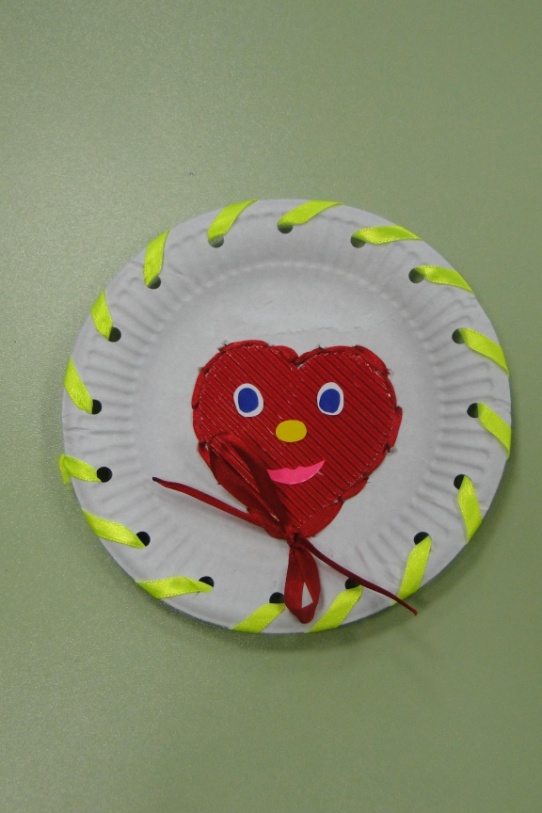 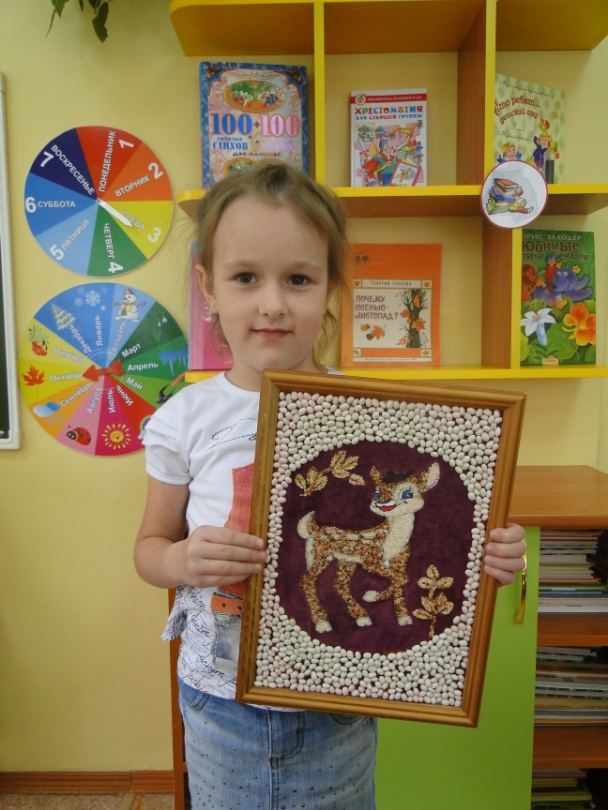 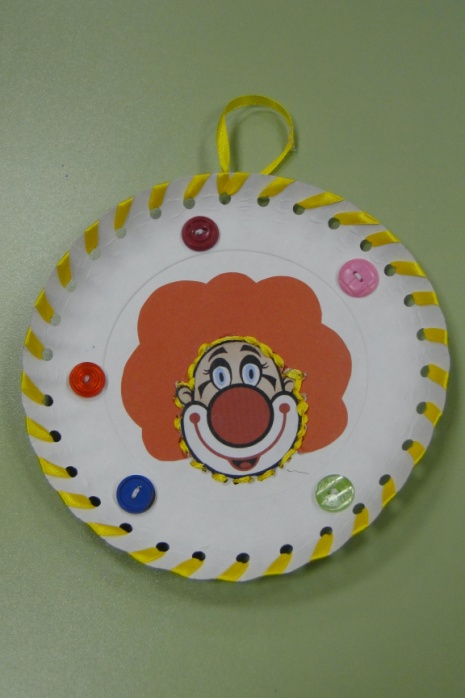 «Напиши письмо другу»
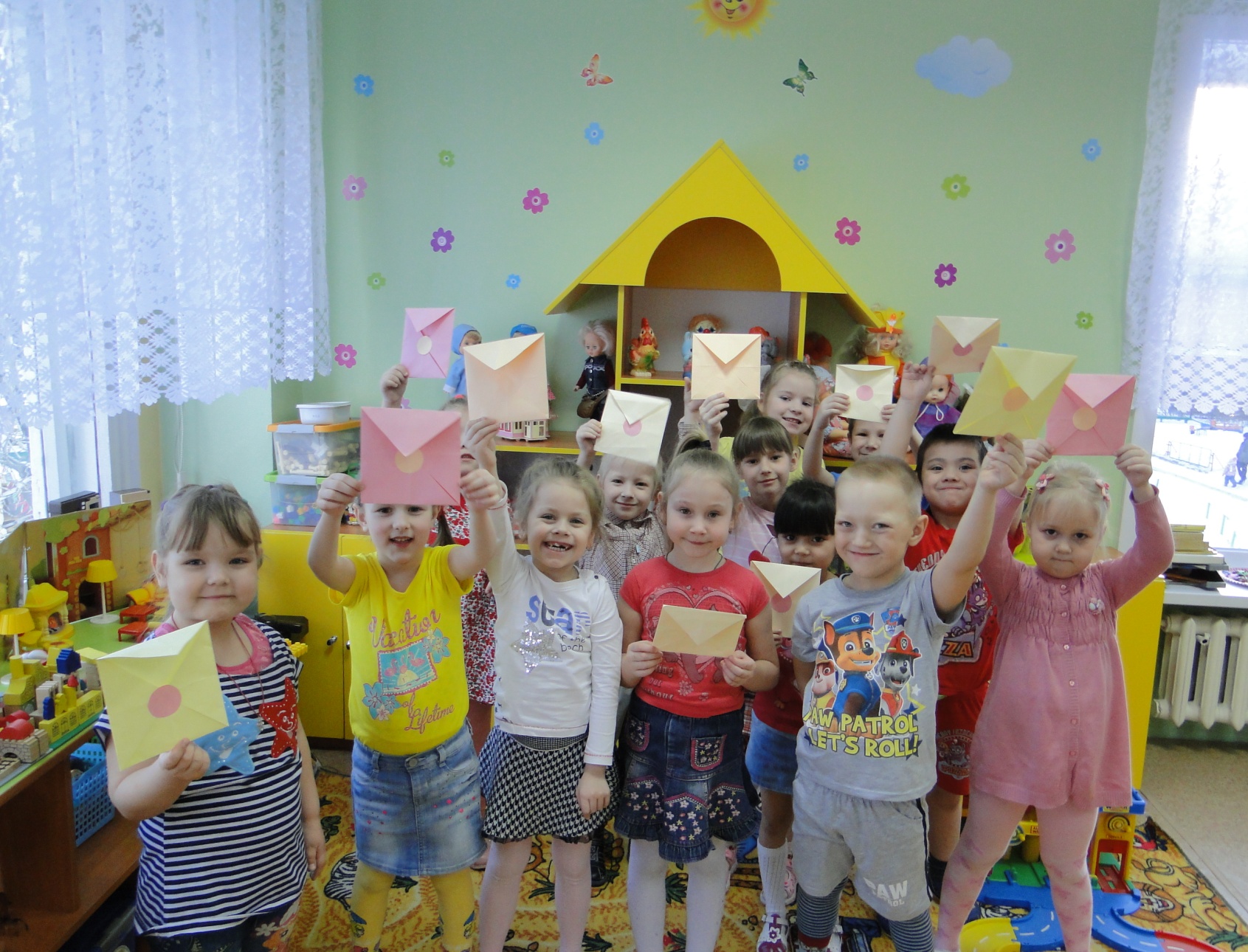 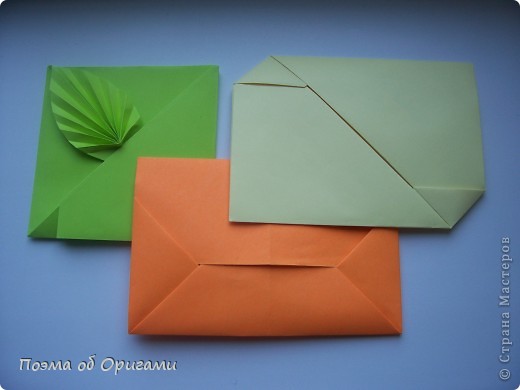 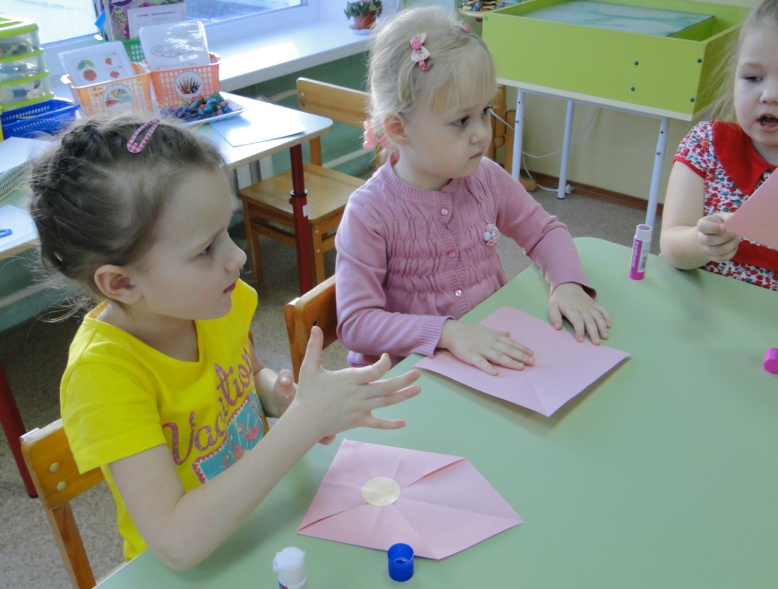 Создание фотоальбомов, альбомов по интересам, коллекционирование игрушек, журналов и т.д.
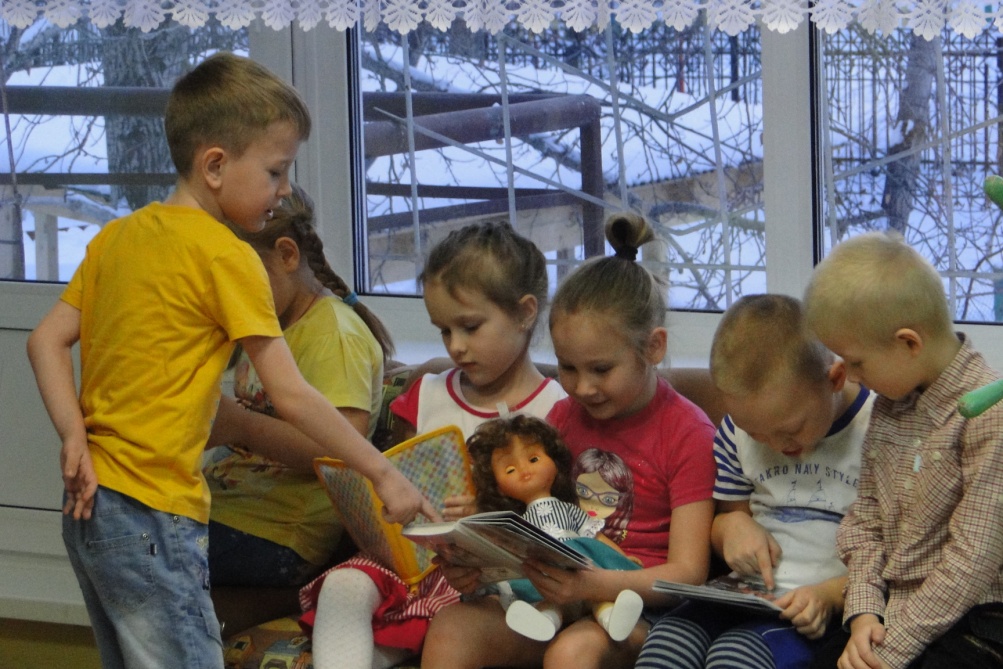 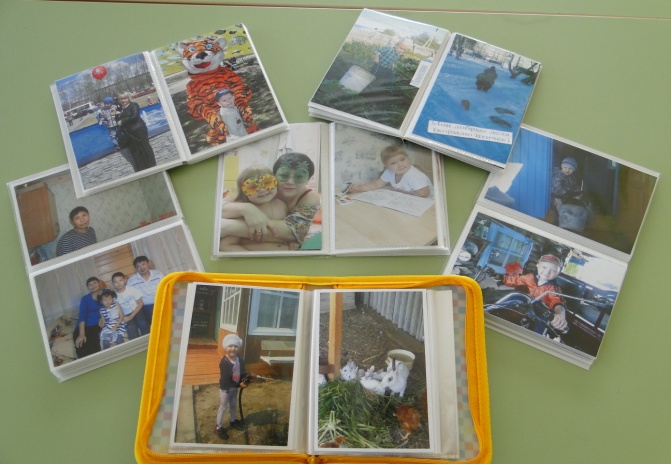 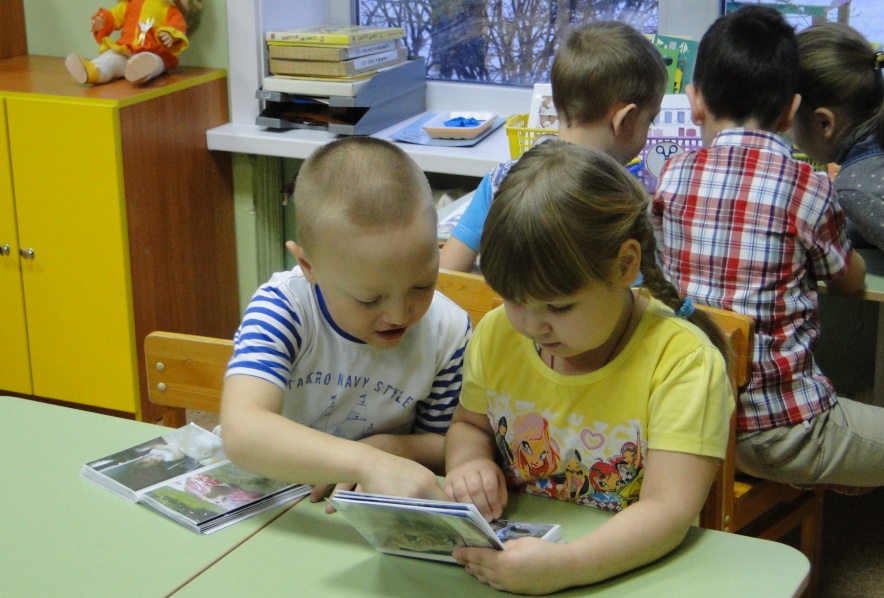 Желаем успехов и терпения в воспитании ваших детей!